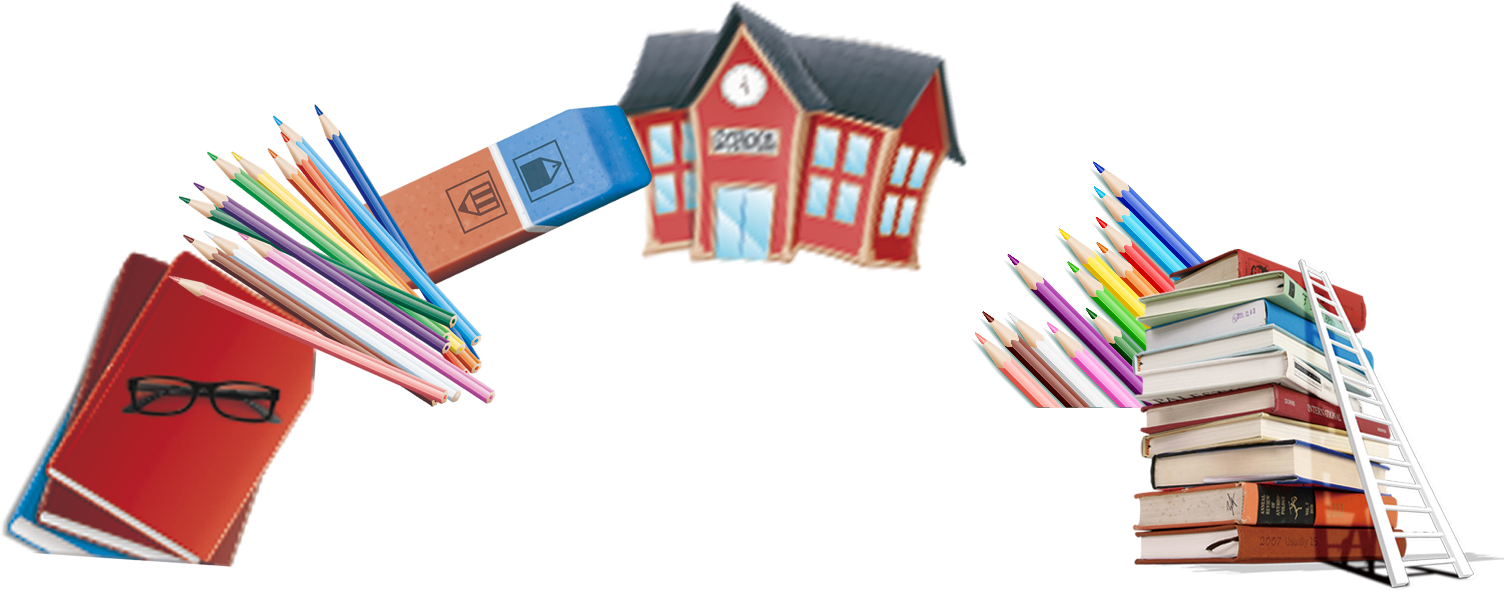 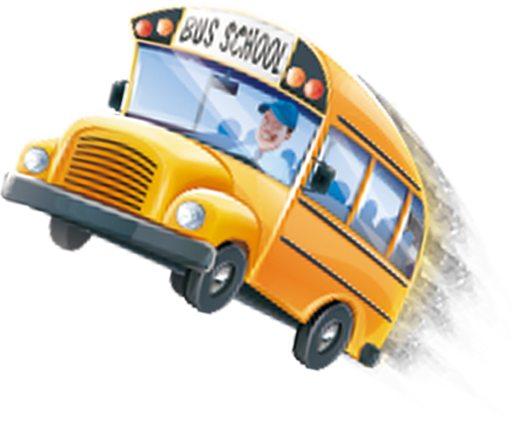 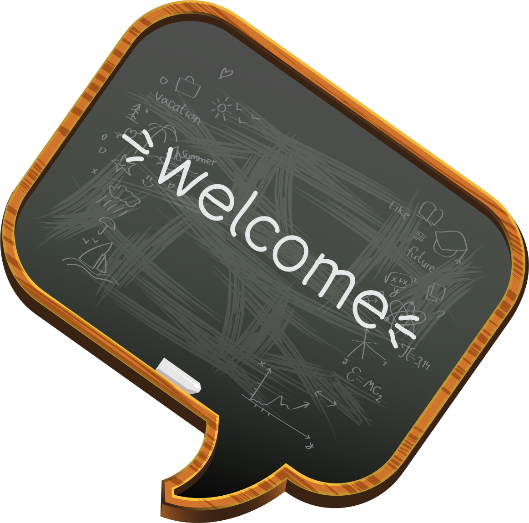 幼儿园   小〈1〉班
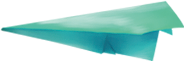 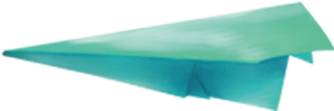 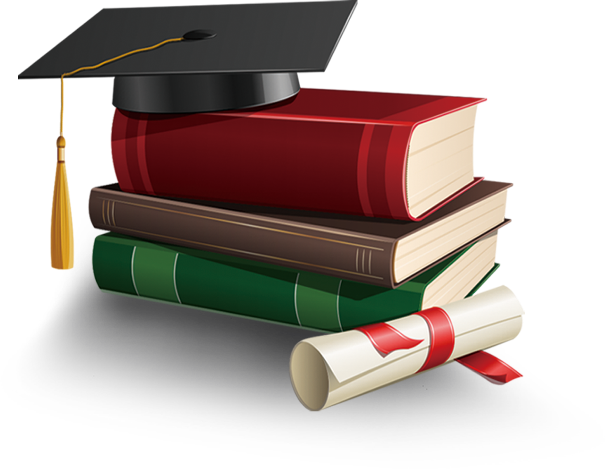 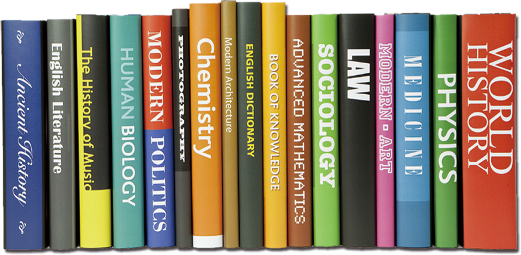 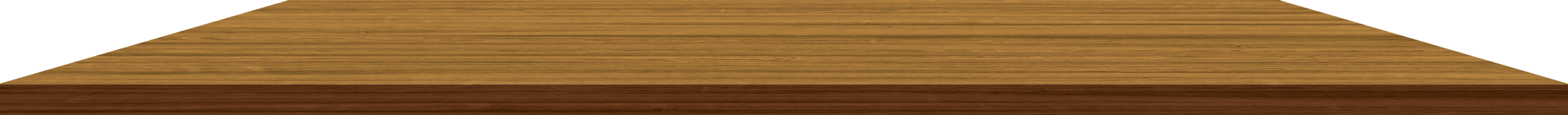 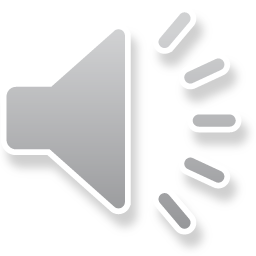 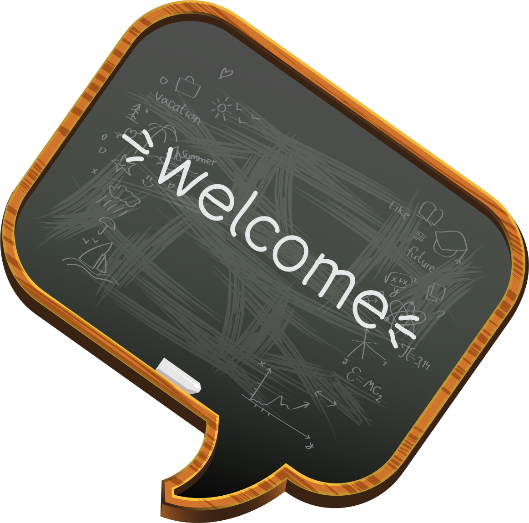 尊敬的各位家长，你们好！
本次家长会主要要讲三件事情：第一、向各位家长汇报一下我们上学期的教学工作和成绩分析；二、是让家长们了解本学期的教学以及各项活动的安排；三、是希望通过本次家长会，进一步增强家校互动，更好的培养孩子。
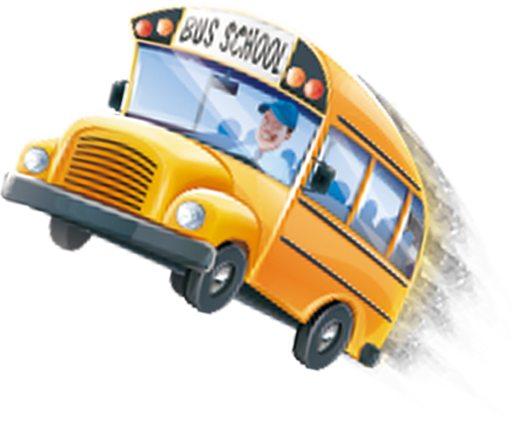 1
班级情况概述
目录CONTENTS
2
日常教学安排
3
班级文体活动
4
家校联结互动
班级概述
右键点击图片选择设置图片格式可直接替换图片。您可以点击文字框输入您的描述说明，或者通过复制粘贴，在此录入您的综合描述说明。在此录入上述图表的描述说明，在此录入上述图表的描述说明，在此录入上述图表的描述说明，在此录入上述图表的描述说明。
点击输入标题
右键点击图片选择设置图片格式可直接替换图片。您可以点击文字框输入您的描述说明。
点击输入标题
右键点击图片选择设置图片格式可直接替换图片。您可以点击文字框输入您的描述说明。
点击添加标题
右键点击图片选择设置图片格式可直接替换图片。您可以点击文字框输入您的描述说明。
任课老师
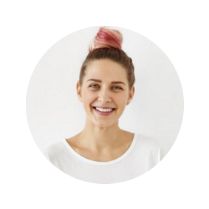 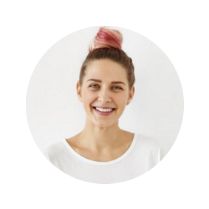 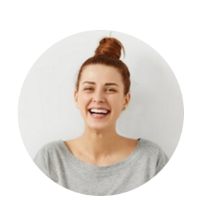 班主任：张老师
教学经历：十多年的语文教学经验，五年的班主任经验。多次荣获市、区级优秀教师称号。
联系方式：13500000000
数学：李老师
教学经历：毕业于某家师范，十多年的数学教学经验。多次荣获市、区级优秀教师称号。
联系方式：13500000000
英文：王老师
教学经历：十多年的英语教学经验。多次荣获市、区级优秀教师、最受学生欢迎教师称号。
联系方式： 13500000000
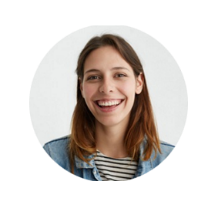 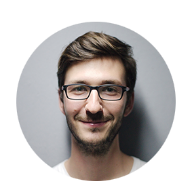 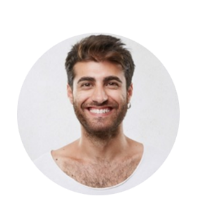 体育：赵老师
教学经历：毕业于某家师范，十多年的体育教学经验。多次荣获市、区级优秀教师称号。
联系方式： 13500000000
美术：齐老师
教学经历：毕业于某家师范，十多年的美术教学经验。多次荣获市、区级优秀教师称号。
联系方式： 13500000000
音乐：许老师
教学经历：毕业于某家师范，十多年的音乐教学经验。多次荣获市、区级优秀教师称号。
联系方式： 13500000000
我们的设施
设施名称
设施名称
设施名称
设施名称
设施名称
设施名称
点击输入本栏的具体文字，简明扼要的说明分项内容，此为概念图解，请根据您的具体内容酌情修改
我们的成绩
8枚
奖状数量
点击输入本栏的具体文字，此为概念图解，请根据您的具体内容酌情修改。
第2名
年级排名
点击输入本栏的具体文字，此为概念图解，请根据您的具体内容酌情修改。
成绩分析
点击添加
主要观点
点击添加
主要观点
点击添加
主要观点
点击添加
主要观点
取得成绩的原因
点击输入简要文字内容，文字内容需概括精炼，言简意赅的说明该分项内容，点击输入简要文字内容，文字内容需概括精炼，言简意赅的说明该分项内容，在此录入上述图表的综合描述说明，在此录入上述图表的综合描述说明，在此录入上述图表的综合描述说明。
一日活动时间表
添加标题
添加标题
添加标题
在此录入上述图表的综合描述说明，在此录入描述说明。
在此录入上述图表的综合描述说明，在此录入描述说明。
在此录入上述图表的综合描述说明，在此录入描述说明。
添加标题
添加标题
添加标题
在此录入上述图表的综合描述说明，在此录入描述说明。
在此录入上述图表的综合描述说明，在此录入描述说明。
在此录入上述图表的综合描述说明，在此录入描述说明。
本学期目标
添加标题
添加标题
添加小标题
添加小标题
我们一直在进步
输入简要文字内容，言简意赅的说明分项内容……
输入简要文字内容，言简意赅的说明分项内容……
添加小标题
添加小标题
输入简要文字内容，言简意赅的说明分项内容……
输入简要文字内容，言简意赅的说明分项内容……
添加小标题
添加小标题
输入简要文字内容，言简意赅的说明分项内容……
输入简要文字内容，言简意赅的说明分项内容……
点击添加标题
添加
关键字
添加
关键字
添加
关键字
添加
关键字
右键点击图片选择设置图片格式可直接替换图片。您可以点击文字框输入您的描述说明，或者通过复制粘贴，在此录入您的综合描述说明。在此录入上述图表的综合描述说明，在此录入上述图表的综合描述说明，在此录入上述图表的综合描述说明，在此录入上述图表的综合描述说明，在此录入上述图表的综合描述说明。
接送时间及要求
点击输入标题
在此录入上述图表的描述说明，在此录入上述图表的描述说明，在此录入上述图表的描述说明，在此录入上述图表的描述说明。
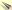 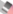 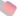 在此录入上述图表的描述说明，在此录入图表的描述
在此录入上述图表的描述说明
在此录入上述图表的描述说明，在此录入
在此录入上述图表的描述说明，在此录入说明
本学期活动
右键点击图片选择设置图片格式可直接替换图片。您可以点击文字框输入您的描述说明，或者通过复制粘贴，在此录入您的综合描述说明。在此录入上述图表的描述说明，在此录入上述图表的描述说明，在此录入上述图表的描述说明。
家长开放日
远足踏青
运动会
棋牌比赛
点击输入简要文字内容，言简意赅的说明该分项内容
点击输入简要文字内容，言简意赅的说明该分项内容
点击输入简要文字内容，言简意赅的说明该分项内容
点击输入简要文字内容，言简意赅的说明该分项内容
活动参加要求及注意点
在此录入上述图表的综合描述说明，在此录入上述图表的综合描述说明，在此录入上述图表的综合描述说明。
添加主题1
在此录入上述图表的综合描述说明，在此录入上述图表的综合描述说明，在此录入上述图表的综合描述说明。
添加主题2
在此录入上述图表的综合描述说明，在此录入上述图表的综合描述说明，在此录入上述图表的综合描述说明。
添加主题3
在此录入上述图表的综合描述说明，在此录入上述图表的综合描述说明，在此录入上述图表的综合描述说明。
添加主题4
点击添加标题
已完成
未完成
1
5
在此录入上述图表的描述说明，在此录入图表的描述说明
在此录入上述图表的描述说明，在此录入图表的描述说明
2
6
在此录入上述图表的描述说明，在此录入图表的描述说明
在此录入上述图表的描述说明，在此录入图表的描述说明
3
7
在此录入上述图表的描述说明，在此录入图表的描述说明
在此录入上述图表的描述说明，在此录入图表的描述说明
4
8
在此录入上述图表的描述说明，在此录入图表的描述说明
在此录入上述图表的描述说明，在此录入图表的描述说明
加强家校互动的目的
学生的努力
学校的教育
家庭的教育
在此录入上述图表的综合描述说明，在此录入上述图表的综合描述说明，在此录入上述图表的综合描述说明。
在此录入上述图表的综合描述说明，在此录入上述图表的综合描述说明，在此录入上述图表的综合描述说明。
关键词
关键词
右键点击图片选择设置图片格式可直接替换图片。您可以点击文字框输入您的描述说明，或者通过复制粘贴，在此录入您的综合描述说明。在此录入上述图表的描述说明，在此录入上述图表的描述说明，在此录入上述图表的描述说明，在此录入上述图表的描述说明，在此录入上述图表的描述说明，在此录入上述图表的描述说明，在此录入上述图表的描述说明。
给家长的建议
1
2
3
4
添加标题
添加标题
添加标题
添加标题
在此录入上述图表的描述说明，在此录入上述图表的描述说明，在此录入上述图表的描述说明，在此录入上述图表的描述说明。在此录入上述图表的描述说明，在此录入上述图表的描述说明。
在此录入上述图表的综合描述说明，在此录入上述图表的综合描述说明，在此录入上述图表的描述说明，在此录入上述图表的描述说明。在此录入上述图表的描述说明，在此录入上述图表的描述说明。
在此录入上述图表的描述说明，在此录入上述图表的描述说明，在此录入上述图表的描述说明，在此录入上述图表的描述说明。在此录入上述图表的描述说明，在此录入。
在此录入上述图表的描述说明，在此录入上述图表的描述说明，在此录入上述图表的描述说明，在此录入上述图表的描述说明。在此录入上述图表的描述说明，在此录入上述图表的描述说明。
对家长的要求
添加标题
添加标题
添加标题
关键词
关键词
关键词
在此录入上述图表的综合描述说明，在此录入上述图表的综合描述说明，在此录入图表的描述
在此录入上述图表的综合描述说明，在此录入上述图表的综合描述说明，在此录入图表的描述
在此录入上述图表的综合描述说明，在此录入上述图表的综合描述说明，在此录入上述图表的综合描述说明
右键点击图片选择设置图片格式可直接替换图片。您可以点击文字框输入您的描述说明，或者通过复制粘贴，在此录入您的综合描述说明。在此录入上述图表的综合描述说明，在此录入上述图表的综合描述说明，在此录入上述图表的综合描述说明，在此录入上述图表的综合描述说明，在此录入上述图表的综合描述说明。
点击添加标题
添加标题
在此录入上述图表的综合描述说明，在此录入图表的综合描述说明
添加标题
添加标题
在此录入上述图表的综合描述说明，在此录入图表的综合描述说明
在此录入上述图表的综合描述说明，在此录入图表的综合描述说明
点击添加标题
点击添加标题
添加标题
在此录入上述图表的综合描述说明，在此录入上述图表的综合描述说明
在此录入上述图表的综合描述说明，在此录入上述图表的综合描述说明
结束语
学生的学习是一项综合性的工作。这需要老师的教育，家长的配合，自己的努力，社会的关心和影响。在这几个方面当中，前三者较为重要，而前两者又更为重要。老师和家长是孩子的直接教育者和影响者。总之一句话，就是争取不让一个孩子掉队，让好的更好。当然我也非常需要各位家长的继续配合。相信在我们的共同努力下，我们的孩子一定会茁壮成长。祝各位家长家庭和睦，生活幸福，工作愉快！祝你们的孩子健康成长，学业有成！
为了孩子的明天，我们携手共进！
附送ICON